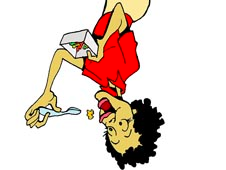 1/14/15
Admit Slip
In your journal, answer these questions:
Can you eat food upside-down? How would food reach your stomach if gravity exists?
Make sure your one paragraph is out so I can give you homework credit!
Today in Room 315…
ADMIT SLIP: Can you eat upside-down?
HW: Write another paragraph 
CONTENT OBJ: SWBAT explain the path of food through the digestive systemLANG. OBJ: SW fill in guided notes
ANNOUNCEMENTS: Marathon & Test on Fri 23rd
AGENDA:
Discuss AS
Watch video & complete guided notesEXIT SLIP: Any questions??
Admit Slip Discussion
Can you eat upside-down??
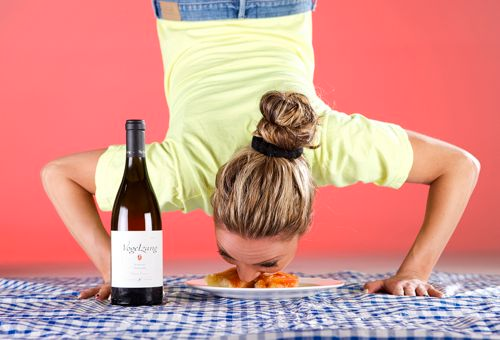 Digestion Video
Follow along with guided notes